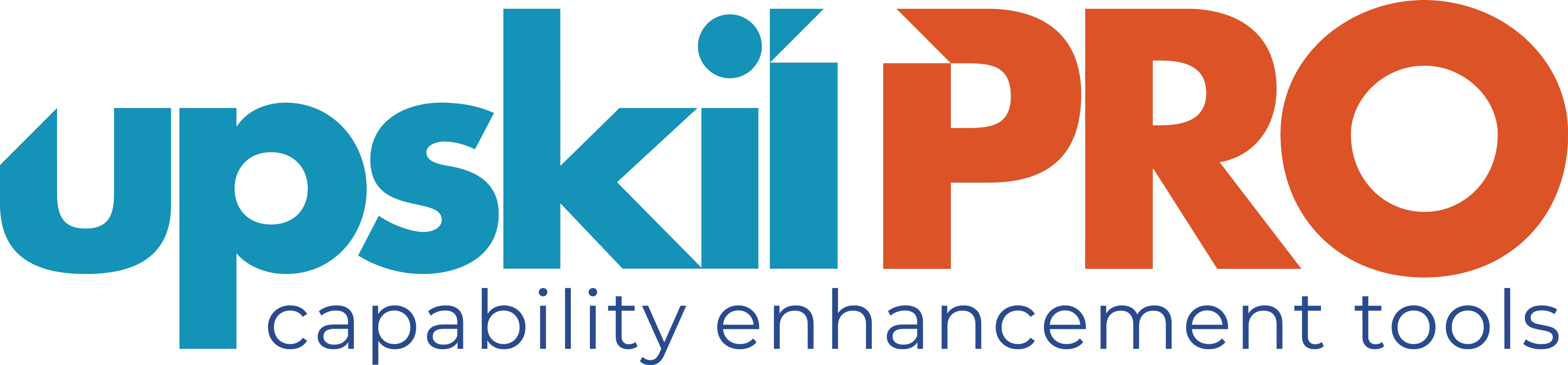 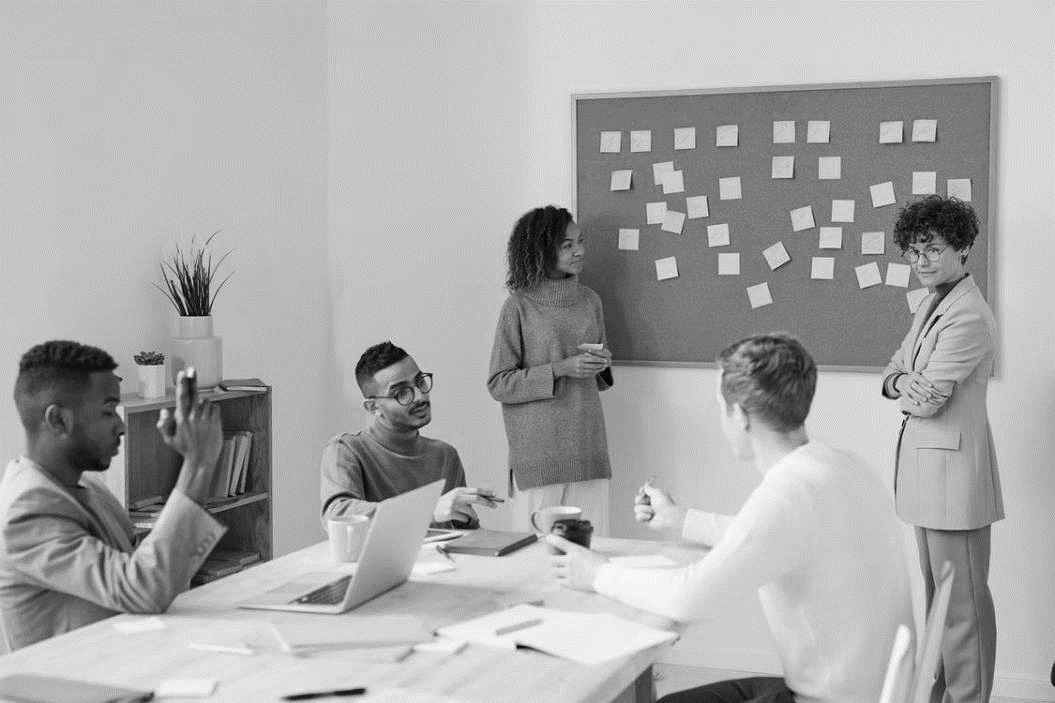 Key Account Management.
Module 10 – The Key Account Role.
Sales & Marketing Fundamentals.
UpskilPRO e Institute for Sales & Marketing
Tools, Content & Templates 
Hand built using experience & insight
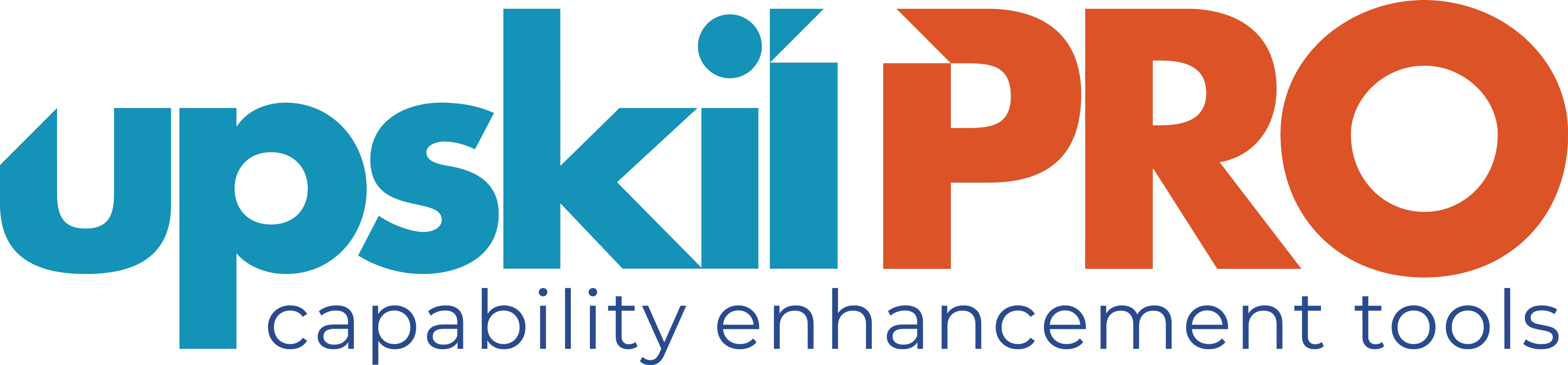 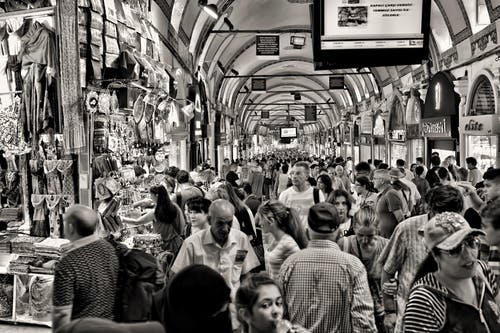 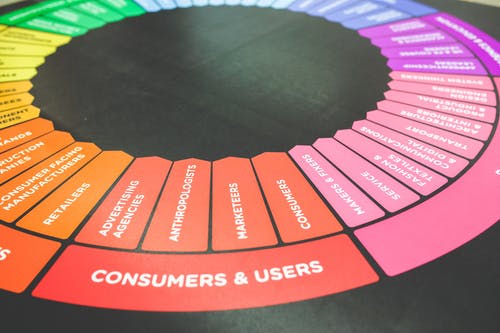 Created by 
ex-Procter & Gamble, Rothmans,  BAT, Gillette, Nokia, 
Microsoft & 3M managers.
UpskilPRO tools are designed in easy-to-use solutions, all you need to do is download the tool and get to work immediately . All UpskilPRO material has taken 100’s of hours and many 1000’s of $ to build , all this expertise and content is brought to you for a fraction of the cost to help professionals enhance their capability.

	core areas which are best suited to improve using our tools: 

Subject matter expertise 
Best practices
Analytical output & charting 
Prioritization
Process
Training
Making life simpler for 
Sales & Marketing professionals.
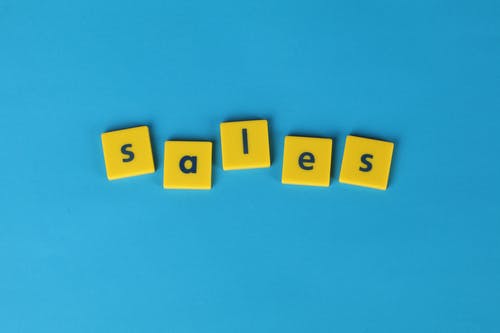 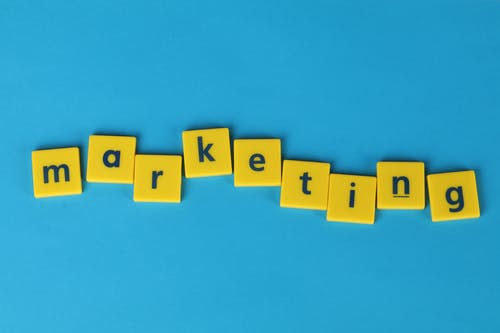 Tools in one place to get 10X productive now.
www.upskilpro.com
2
Job Descriptions

Develop roles clearly and completely  across varying levels of experience
Agreements

Draft your business agreements across a variety of areas
KPI’s
Performance indicator, a quantifiable measure of performance over time versus a specific objective.
Templates

Templates are designed based gather information in a structured manner
Strategic tools 

These tools are  recognised the world over in business schools, consulting firms and companies who plan strategically.
Content Modules
 
Best practice material in power point for use as a knowledge base in business training , planning and execution .
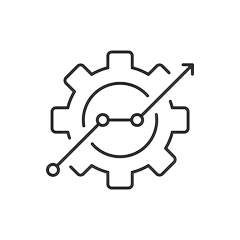 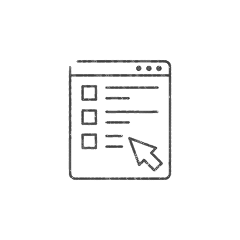 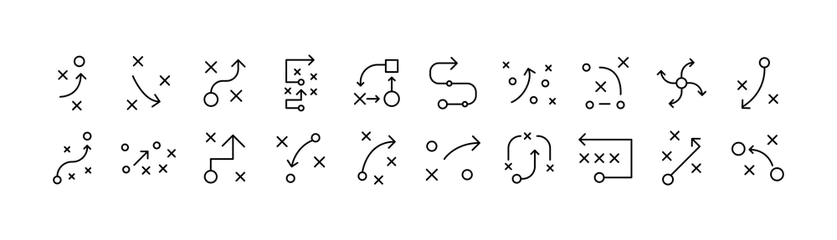 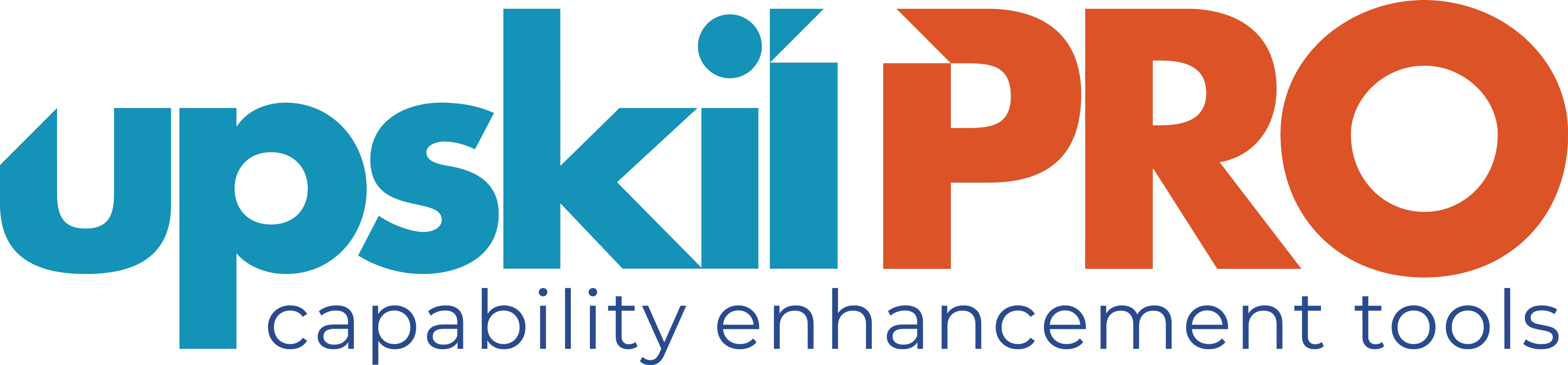 Gain a competitive edge using the best tools and techniques to build a better you .
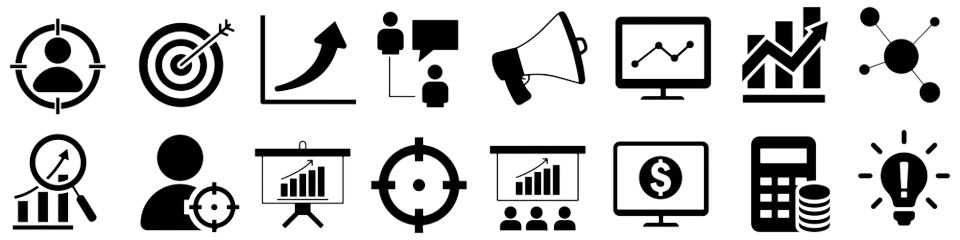 Scorecards 

Designed as functional or subject indicators across a variety off situations to enable performance of situational evaluation versus aligned standards.
Analytical Tools 

Interactive excel tools on specific business areas based on your data inputs delivered in a workbook model with instructions.
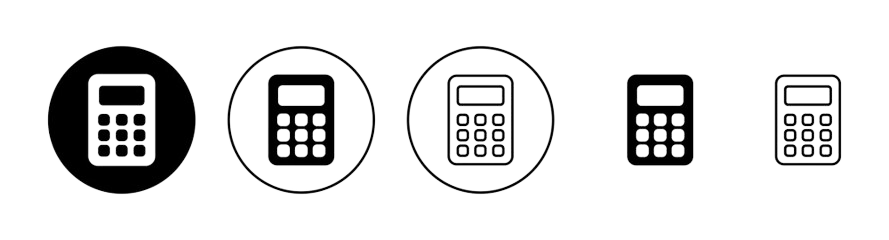 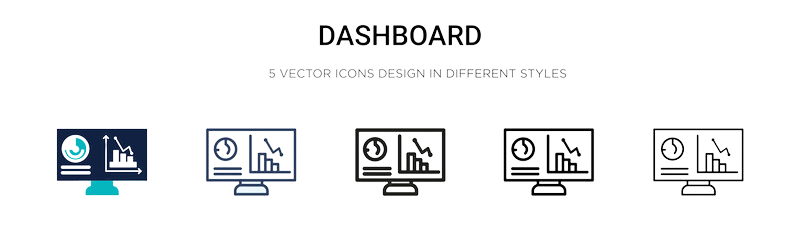 Assessments

Assessments are designed around specific areas to conduct reviews  and will center around a benchmark reviewing individuals or functions
Calculators 

calculate the right ratios for businesses looking for benchmarks in a variety of situations
Research 

Research tools for sales and marketing engagement
Checklists

Designed around achieving milestones in a sequential manner.
2017
2018
100’s of tools grouped in 12 categories, 50 tool types and 12 business functions in 1 place.
get 10X productive now !
Functions
Categories
Types
Analytical Tools
Business Development
Customer Acquisition
Margins
Partner Search
Reports
Category Management
Advertising
Agreements
Agreements
Customer Management
Market Analysis
Persona Development
Retail Measurement
Channel Management
Assessments
Analytics
Distribution
Market Development
Planning
Reviews
Distribution
Content Modules
Barriers
Distributor Management
Market Research
Positioning
Sales Management
Distributor Management
Checklists
Business Reviews
Forecasting
Market Segmentation
Pricing
Scorecards
General Management
Calculators
Business Intelligence
GAP Analysis
Market Size
Prioritization
Segmentation
Key Account Management
Job Descriptions
Channels
Go To Market
Marketing
Product Development
Six Sigma
Marketing
KPI’s
Communication
Job Descriptions
Marketing Comms
Product Life Cycle
Socio Economic Classification
Marketing Operations
Research
Competitive Evaluation
Key Account Plans
Merchandising
Profit & Loss
Territory Design
Sales Management
Strategic Tools
Competitive Intelligence
Management Summary
New Market Entry
Promotions
Trade Marketing
Shopper Marketing
Scorecards
Trade Marketing
Templates
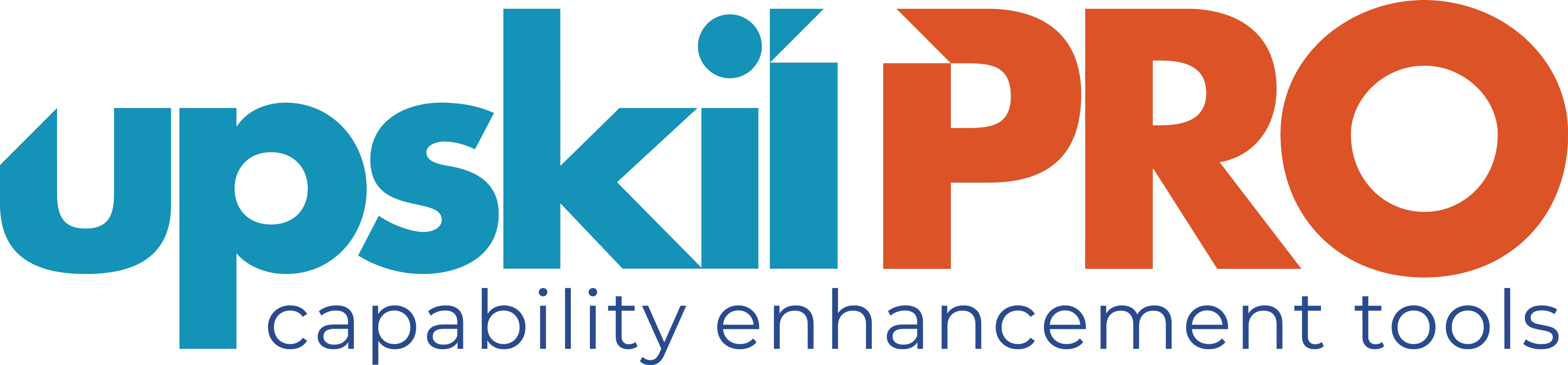 7 Benefits of using UpskilPRO :
Improve your knowledge 
with professional Strategic Tools , Templates and planning documents for any business situation!
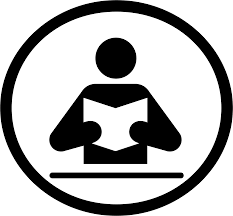 Use ready made tools
with filled in examples and ready to print & edit at your convenience . Just edit and fill-in the blanks !
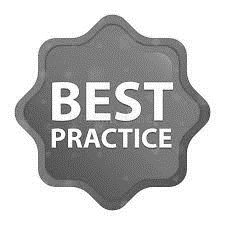 Develop YOUR BUSINESS 
Learn , & utilize the knowledge and  processes and enhance your capabilities  as the other companies have
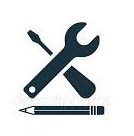 We Created UpskilPRO for the 
Sales Professional 
Trade Marketer 
Marketing Executive 
Operations Manager 
VP/Director/Manager
100’s of tools , 	TEMPLATES & 	documents
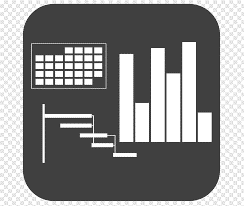 CREATED BY 
world class sales and marketing 
 business professionals.
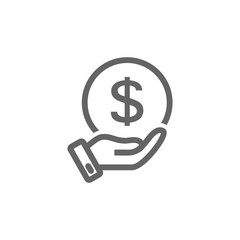 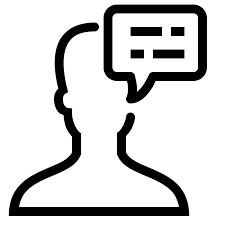 SAVE THOUSANDS OF DOLLARS
The  average company will save 1000’s of $ per employee in time & effort using our ready tools !
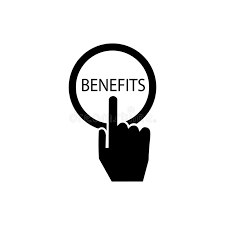 All tools 
are based on topics and subject based situations  and are simple and easy to use .
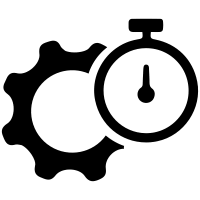 Top Quality Tools & Templates for developing both you and your business.
www.upskilpro.com
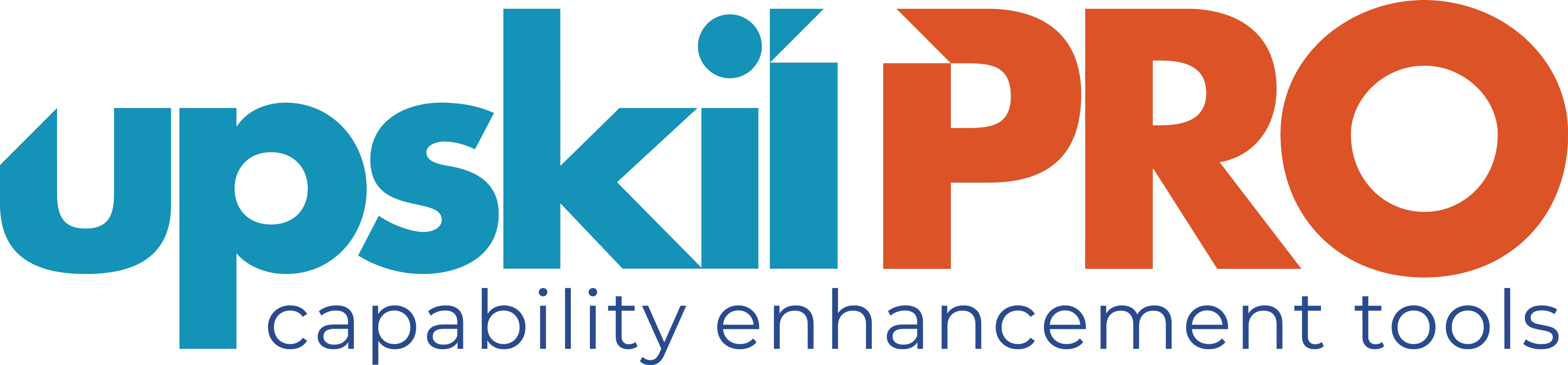 The Key Account Role 
Role
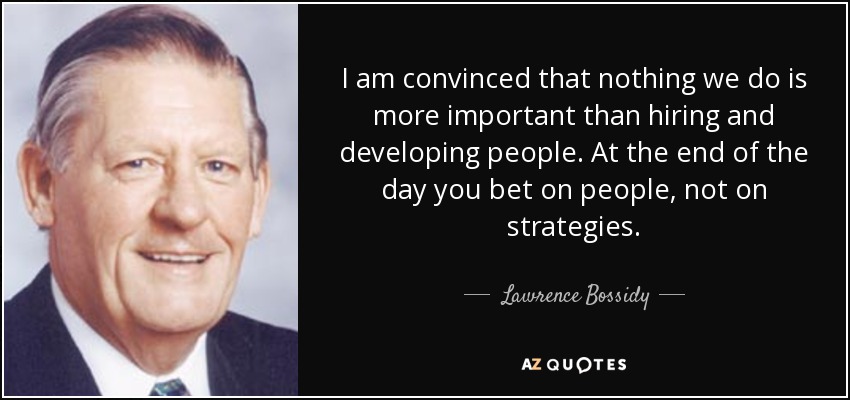 www.upskilpro.com
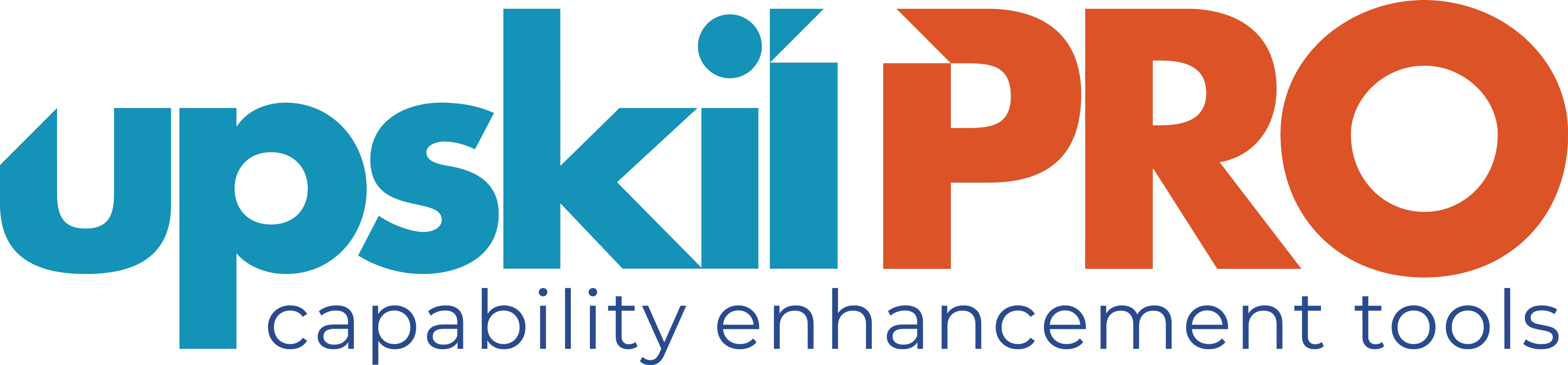 The Key Account Role 
Directional Summary
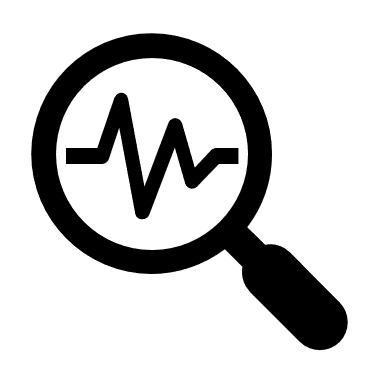 The role of KA manager or the role of KA Management ?
Exactly how the role of key account management depends on what is your expectation of Key account management for instance is it a tactical role or a strategic role are you looking at incremental sales or market share will you be able to support different strategies for key accounts versus one size fits all. 
Companies which make a success auto key account management focus on growing the account focusing on the customer and the consumer developing strategies to grow market share and deliver satisfied customers.
Unlike other roles KAM roles are focused on multiple directions aimed at different functions thereby they require a certain amount of skill sets which rise above the usual single functional requirement that most other roles have.
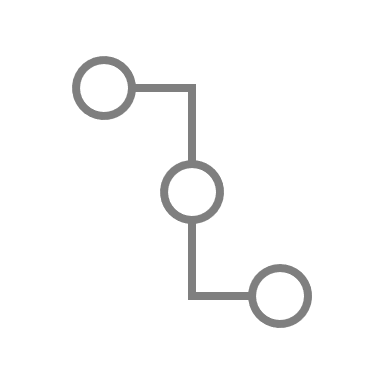 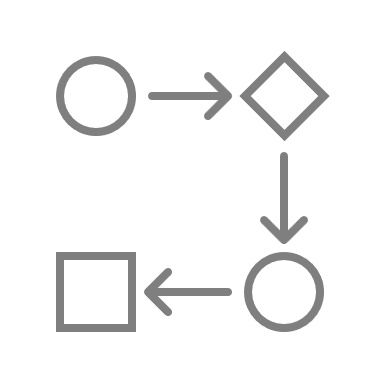 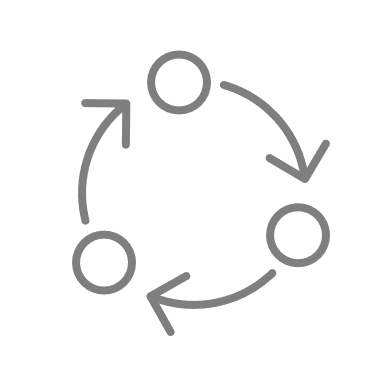 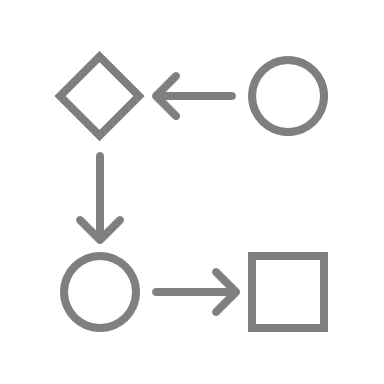 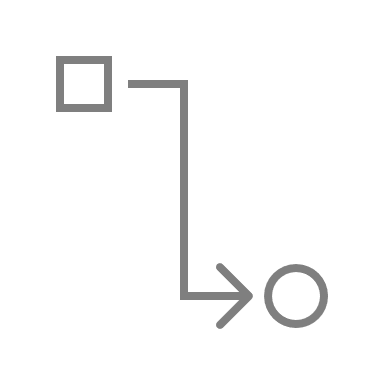 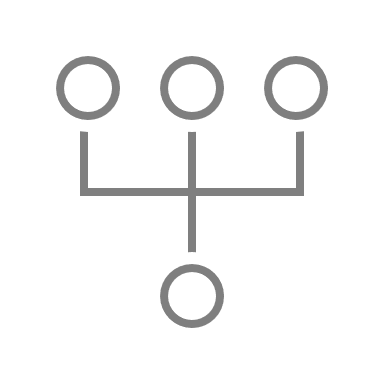 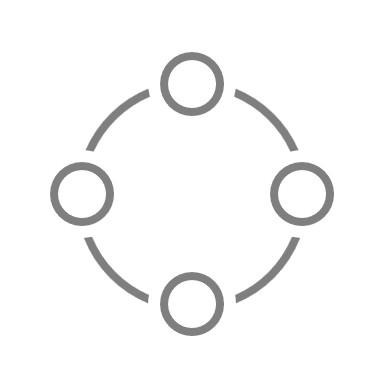 www.upskilpro.com
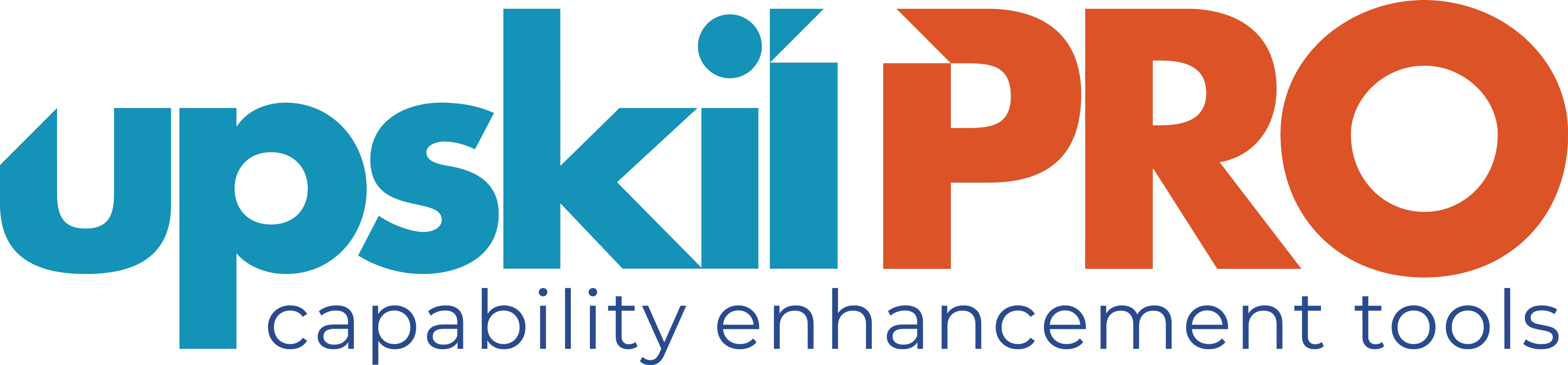 The Key Account Role 
Iceberg View
Job Specification covered
33%
Most companies will cover the Job description from a high level and keep the drivers low in the KAM role leaving most of the emerging tasks to be discovered by the incoming candidate in our estimation about 1/3 off the job specification will be visible to the candidate
Job Specification not covered
About 2/3rd  of the job description delivery which is not covered comes with experience, time, and effort from the KAM manager this leads to constant evaluation of the job and the tasks at hand. In our experience the job specification will vary from country ,category ,company expectations ,seniority ,financials and the product life cycle accordingly we recommend breaking up key account roles into three or four levels of seniority to give teams time to develop .
66%
www.upskilpro.com
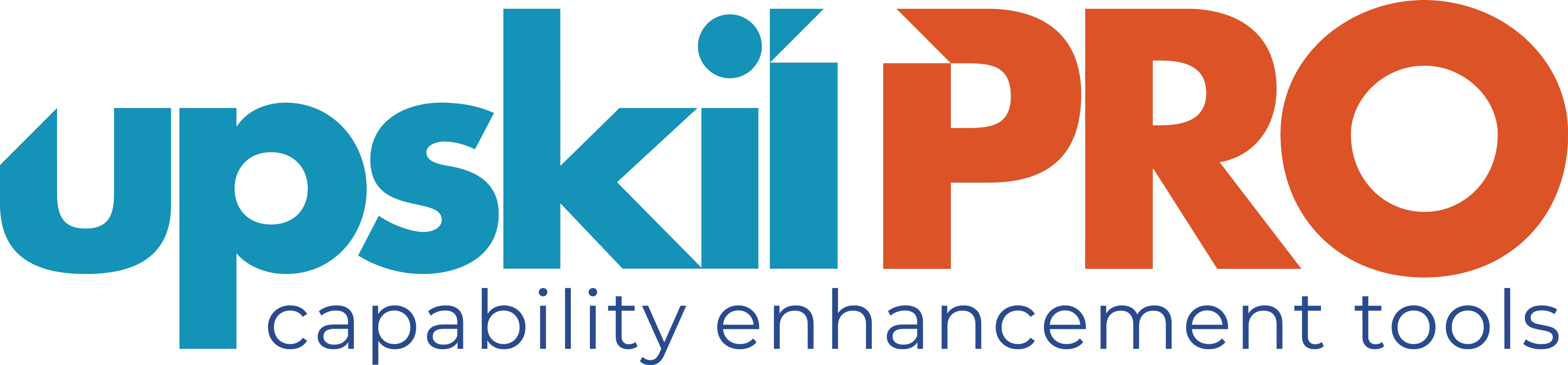 The Key Account Role 
Iceberg View
Opportunity
Key customers should be treated differently because of the size and the nature of the business and should be presented in tactical & strategic plans as a separate business opportunity and development
Strategy and key account management measurements
Account management is a long-term strategy and they are also heavily dependent upon city councils' management and investor expectations ask the involved strategic investments ahead of time accordingly the key account management function needs to identify and report measures of a financial nature on a regular basis pertaining to shareholder value .
Customer risk can be monitored both internally and externally and evaluated as a possibility whilst forecasting revenue and profitability streams along with, if necessary, any legal implications .
Risk
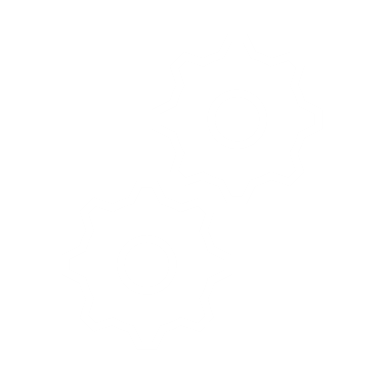 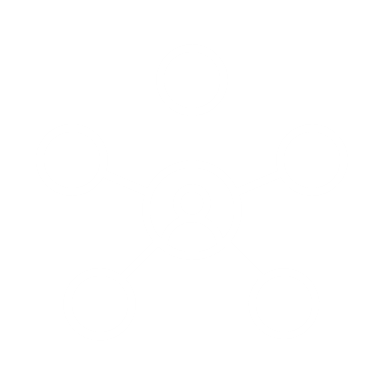 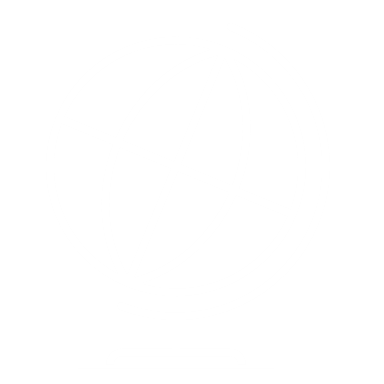 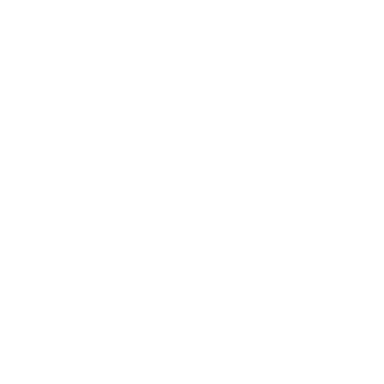 Customer asset value
customer lifetime value is the net present value of customers measure the order lifetime off their relationship with you usually fix the relationship. Between three and five years to assess 1) asset value and 2) cost of acquisition
This measurement is expected from the operational level and strategic plans as this ranges from one year to five years it will include the costs and the deliverables for the management to evaluate and act upon
Return on Investment 
(RoI)
www.upskilpro.com
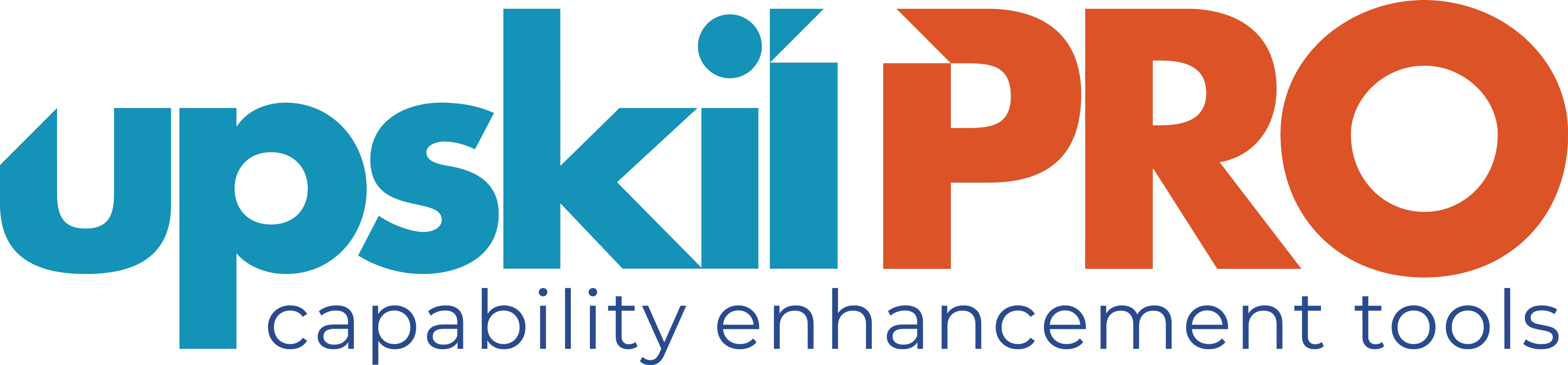 The Key Account Role 
Role
Strategy
Organization
Functional
Key account  managers
Present one face to the customer and deliver a centralized product to satisfy the customer and ensure we have created sustainable competitive advantages
Planning
Move the engagement from tactical low-level engagement to deliver strategy as a key element of planning and execution delivering trust & focus.
Personal
Proficiency
Internal
External
Key Customers 
Manage customers , relationships , strategic relationships , sustainability , repeat business and long-term dependability and revenue
Engagement & processes
Deliver one face to the customer coupling best practices in managing the customer , category and deliverable revenue stream
Extensional
Operations
Markets
www.upskilpro.com
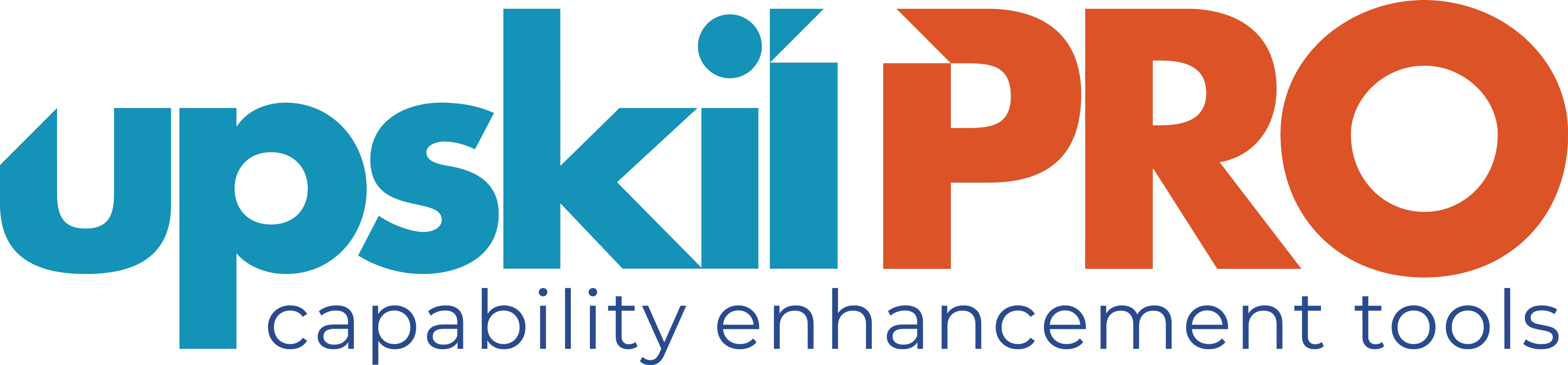 The Key Account Role 
Role
Shared customers
Account focus and needs
We have outlined 8 different areas off needs that the role will address once these are by no means to be concluded they are clearly derived from what most key accounts will align with saying these are our strategies so the role of the key account will be to deliver.

What the customer and the supplier agree are the most important and these eight more or less aligned with what key accounts usually say other most important areas
Engage & prioritization of resources
Engaging strategies
Coordination , regionally and globally
Margin management
Profitability
Growth
www.upskilpro.com
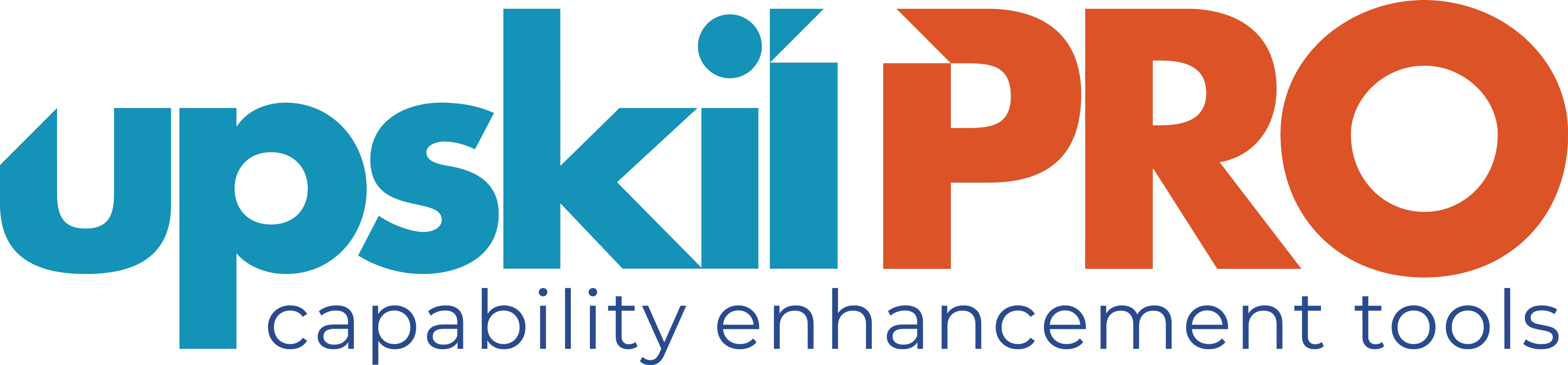 The Key Account Role 
Strategy realization and key account management measurements
Customer attractiveness needs to be monitored to ensure that the company’s strategy is aligned , the important point being that the customer is also on a growth trajectory.
Customer attractiveness
Customer profitability is important as it keeps the customers interest and investments in the business , to do so measurement both as a supplier and the customer internally should be able to monitor overall financial profitability .
Customer profitability
Calculating risk is important and also difficult , tracing risk starts externally via sources of risk to each customer , will allows us to evaluate exposure and impacts to the supplier business , this exercise is best done with all key customers.
Risk measurement
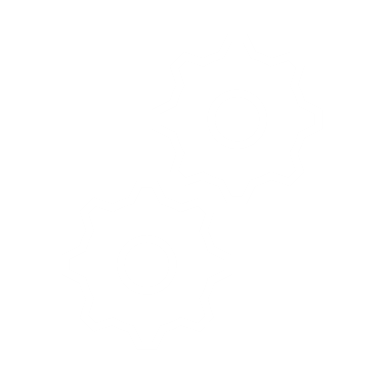 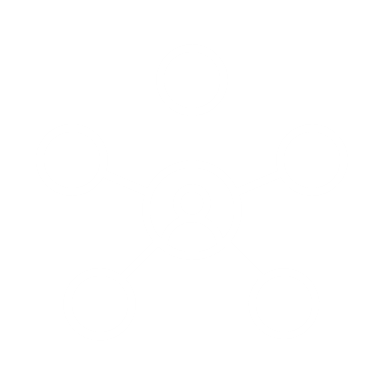 Customer Satisfaction
Customer satisfaction is best conducted by a 3rd party using a varied set of parameters and techniques on a set of subject matter parameters using depth and breadth with an agreed frequency standard.
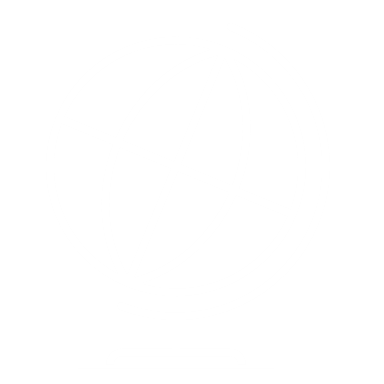 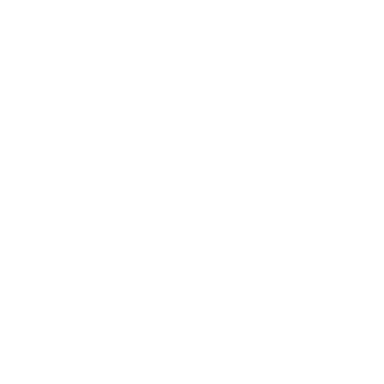 Measuring relationship is a very sensitive area , as there are many contact points , and the fact that relationship is a lead indicator ( ahead of the curve ) its best that experienced external research companies conduct this sensitive reading and that the supplier name is represented amongst a range of names as a bench mark indicator
Relationship
Business extension
Business growth can be calculated at 2 levels 1) customer level 2) supplier level as both are different measurements ,it's always best to define your measurement areas and include them as organic and new business at customer and supplier level
Customer retention
Customer retention in your key account list should be based I'm not just share of business or spend but parameters which are more strategic in context and display long term thinking
www.upskilpro.com
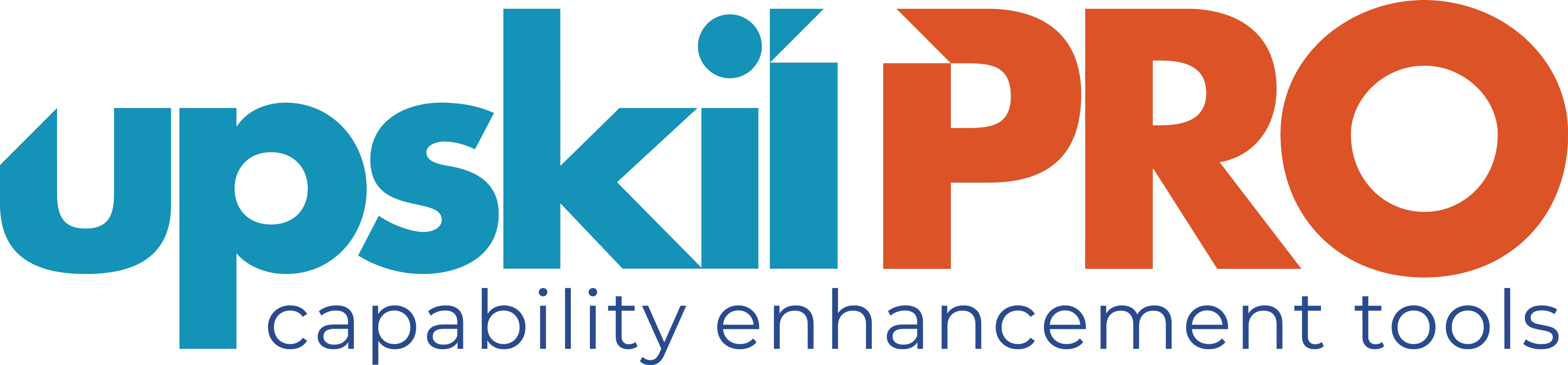 The Key Account Role 
Role of KAM
Vision
Execution
Engagement
www.upskilpro.com
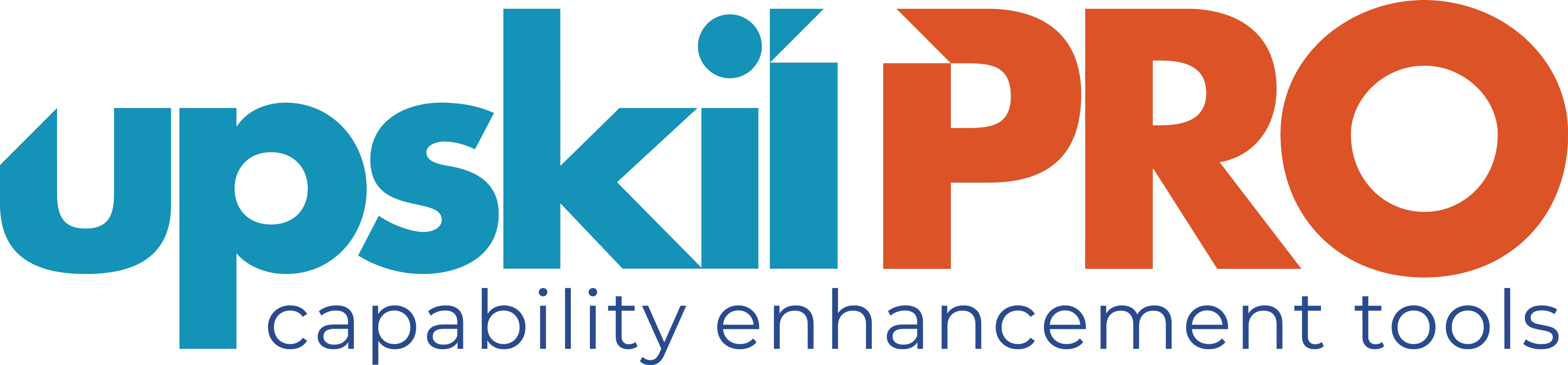 The Key Account Role 
Role of broader organisation in KAM
“Values to excel at”
In the above table we refer to 7 key characteristics that fall into the general best practices to help any function thrive in an organisation , specially one that is customer facing in a sales and marketing environment .
The key values from 1 to 7 embody an organisation which wants to be excellent in delivering a superior product and service to a customer , apply this to the key account function to gauge the current instance and where you would like them to be , apply this set of 7 values under your “values to excel at” communication in the organisation .
www.upskilpro.com
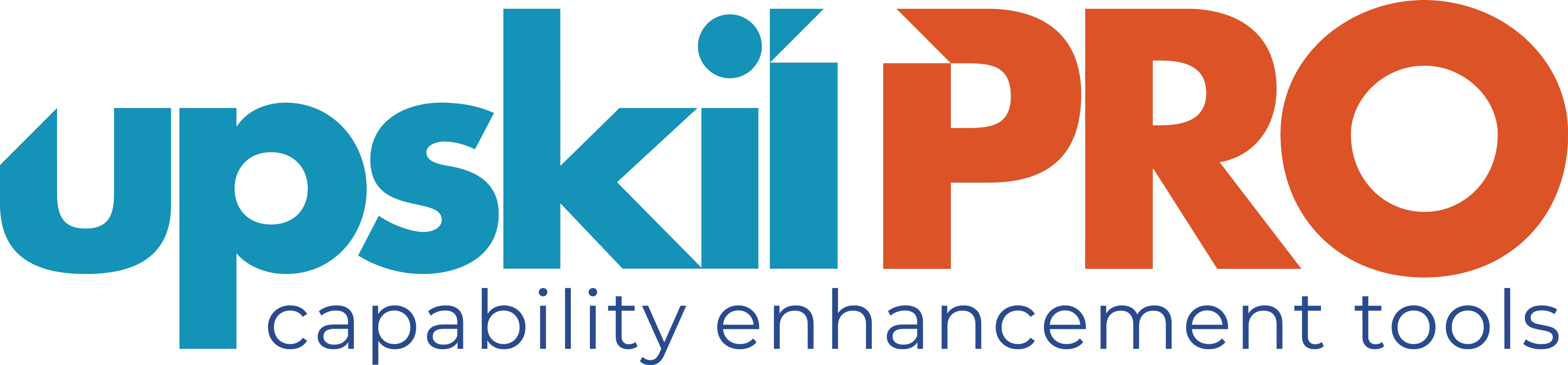 The Key Account Role 
TRIFECTA ( 3 elements )
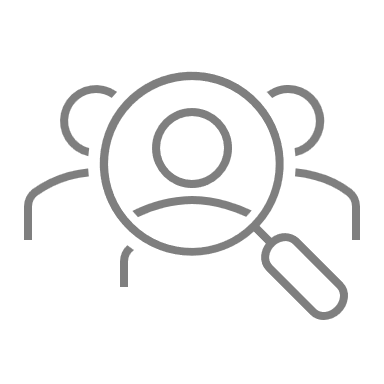 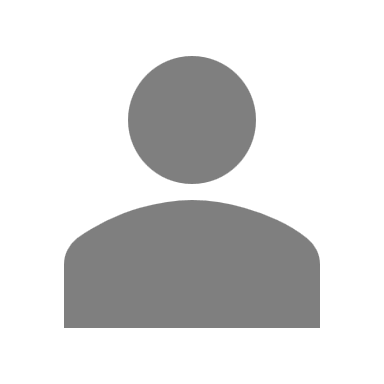 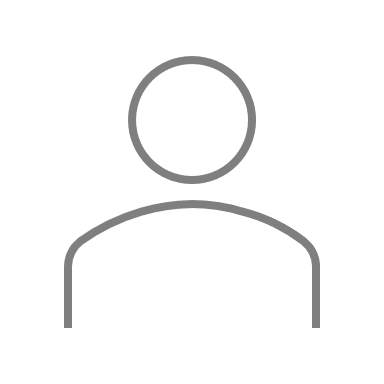 Facilitation
By trifecta we mean the three elements , 

Customer 
Supplier 
Mutuality 

we break this down into two areas of implementation and facilitation implementation takes care of all the proactive measures to deliver value to the organisation and facilitation takes care of the execution of all the effort taken to bring the key account management role to its execution
Execution
www.upskilpro.com
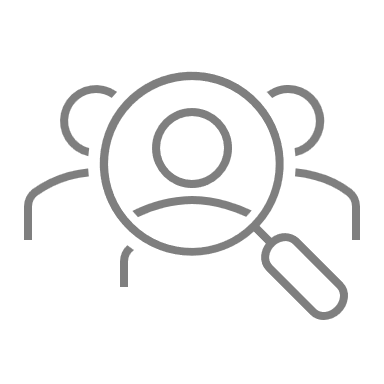 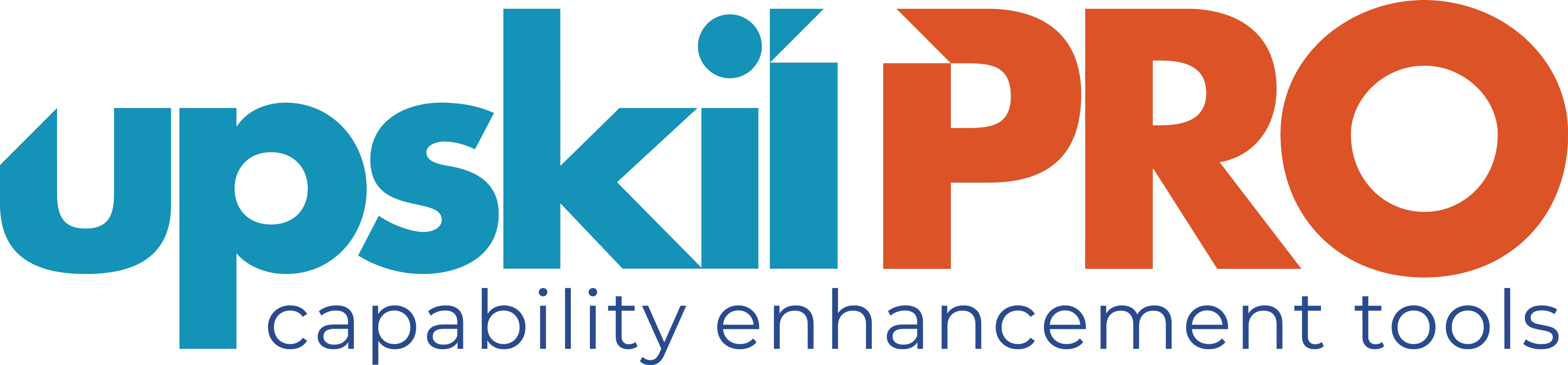 The Key Account Role 
TRIFECTA
Develops so supplier strategy for the customer 
Aligns corporate strategy with customer strategy
We evaluate key account management from stage 1 to stage 4 , as we focus on each stage the seniority of the contacts and the decision-making levels move up significantly in both an escalating and transition impact.
Stage 4
Peer contacts at senior levels 
peer contacts with escalating authority levels
Stage 3
Manages contentious issues 
Access to senior management 
Works out solutions with access to senior management
Responsibility acceptance
Handles customer issues
All issues stop here
Escalating Impact
Stage 2
Stage 1
Single point of contact
Escalation point of contact
Peer level of contact
Strategic contact
Key Transitions
www.upskilpro.com
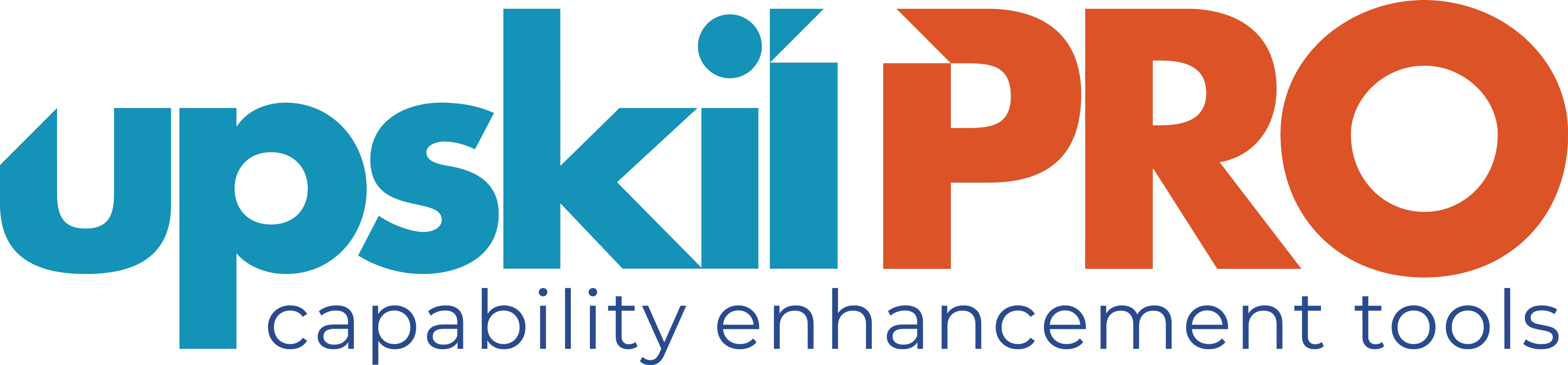 The Key Account Role 
Cross functional team
Functional alignment teams
Customer engagement
Product / Manager
Marketing
Supply Chain
Key Account Manager
Sales Force
Geography 1
Supply Chain
R&D
Marketing
Purchasing
As KAM accounts need to be managed across functional teams, we illustrate with a diagram on right indicating that the Salesforce inside sales and customer management are engaged from a geographical point to each of the functions in the customer engagement process such as purchasing supply chain and the buyers notwithstanding R&D engagement. 

we recommend building up the contact list on two levels 
Importance 
Current level of engagement
Inside sales
Customer engagement
Buyers
Sales Force
Geography 2
Inside Sales
Regional sales team
Geography 
1
Primary 
Customer Engagement 
( Role )
Buyers
Customer engagement
Geography 3
Sales force
Geography 
2
Inside sales
Buyers
Geography 
3
Customer engagement
www.upskilpro.com
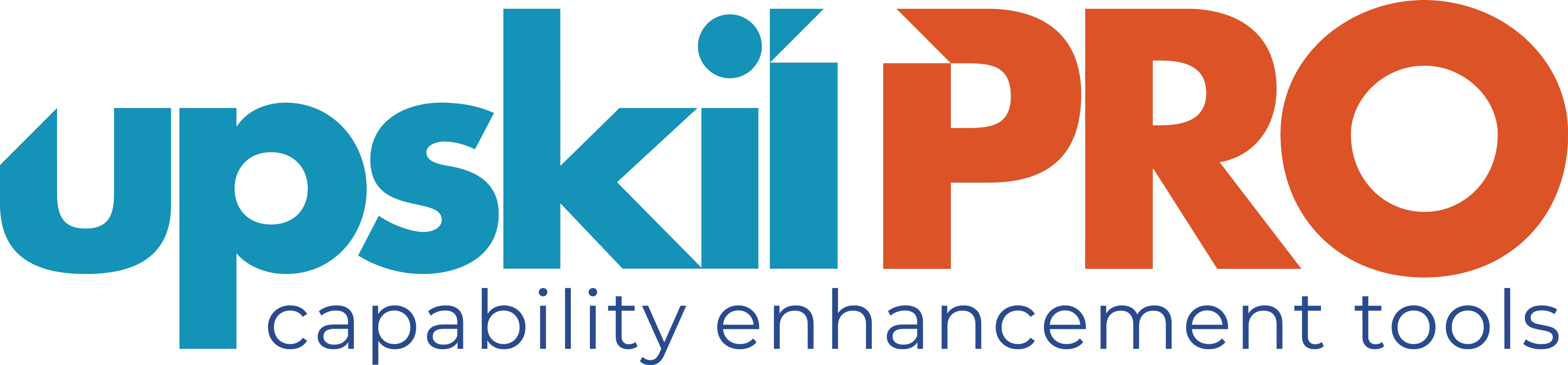 The Key Account Role 
Time & Task allocation ( breakdown)
11003
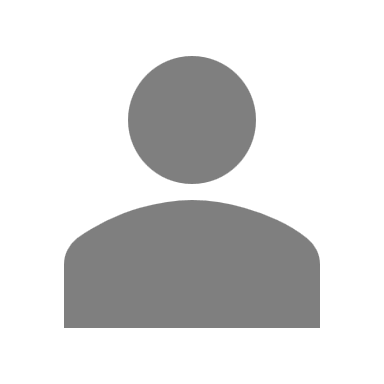 This table may be used as an example , as there are many things that are not measured resulting in an overload on the KAM role 
The point is may be taken as averages from the market as they represent an average bye activity 
We are focused the points around 2 main groups market focused and internally focused in this case
The market focused activities contribute 60 plus percent of the total time spent 
Training and development may be taken as both supplier training and customer training
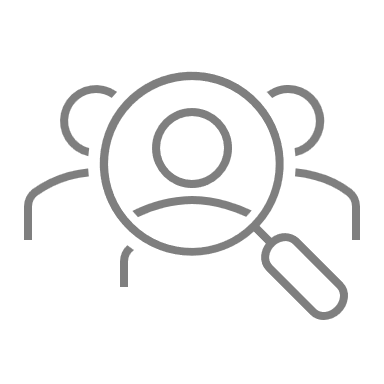 www.upskilpro.com
Thank you !
Job Descriptions

Develop roles clearly and completely  across varying levels of experience
Agreements

Draft your business agreements across a variety of areas
KPI’s
Performance indicator, a quantifiable measure of performance over time versus a specific objective.
Templates

Templates are designed based gather information in a structured manner
Strategic tools 

These tools are  recognised the world over in business schools, consulting firms and companies who plan strategically.
Content Modules
 
Best practice material in power point for use as a knowledge base in business training , planning and execution .
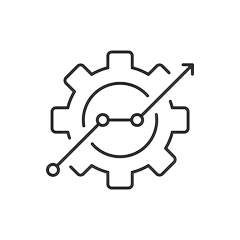 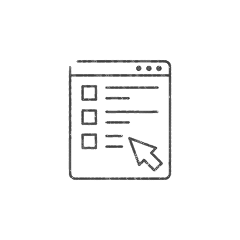 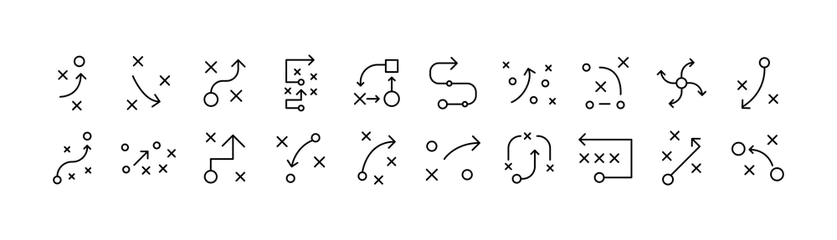 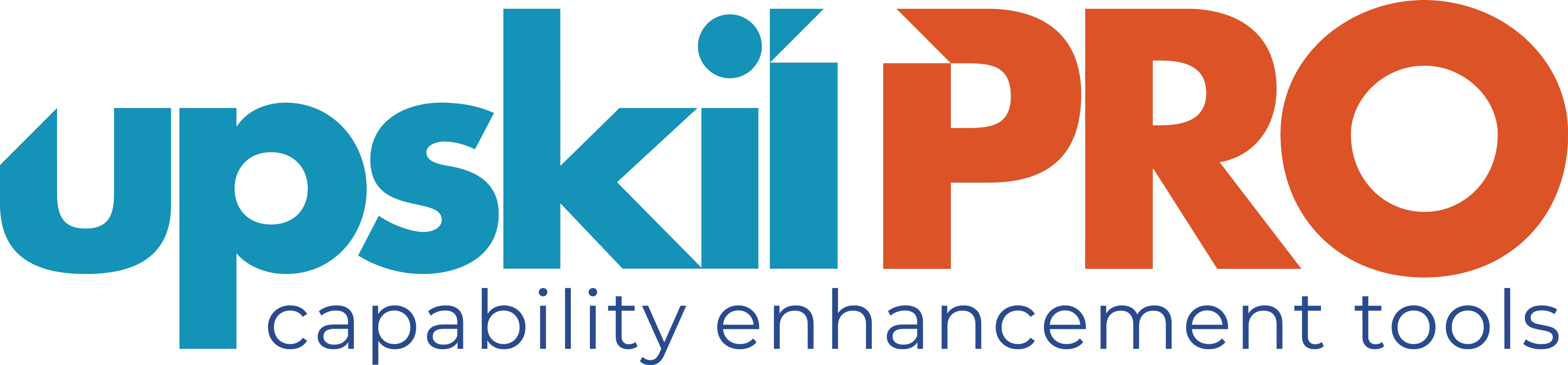 Gain a competitive edge using the best tools and techniques to build a better you .
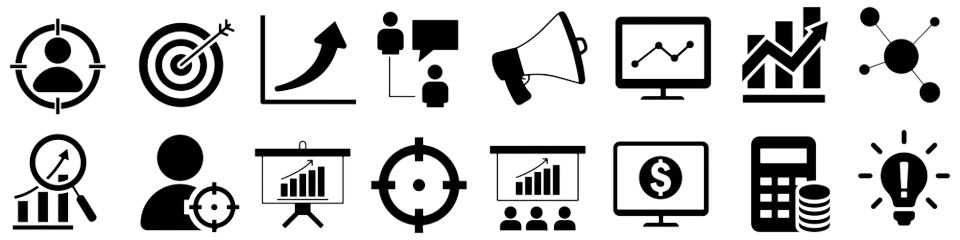 Scorecards 

Designed as functional or subject indicators across a variety off situations to enable performance of situational evaluation versus aligned standards.
Analytical Tools 

Interactive excel tools on specific business areas based on your data inputs delivered in a workbook model with instructions.
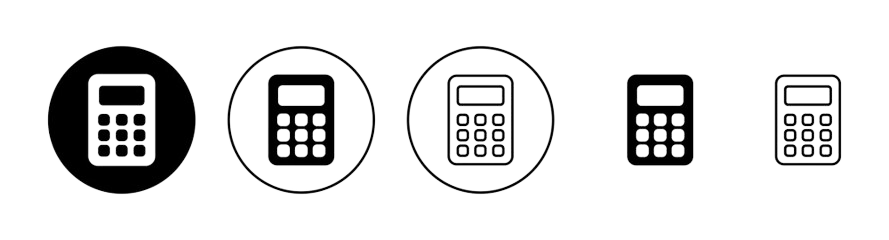 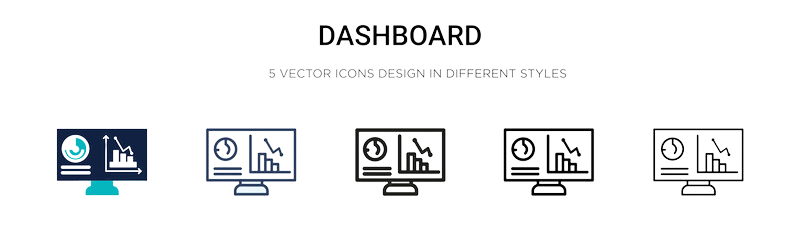 Assessments

Assessments are designed around specific areas to conduct reviews  and will center around a benchmark reviewing individuals or functions
Calculators 

calculate the right ratios for businesses looking for benchmarks in a variety of situations
Research 

Research tools for sales and marketing engagement
Checklists

Designed around achieving milestones in a sequential manner.
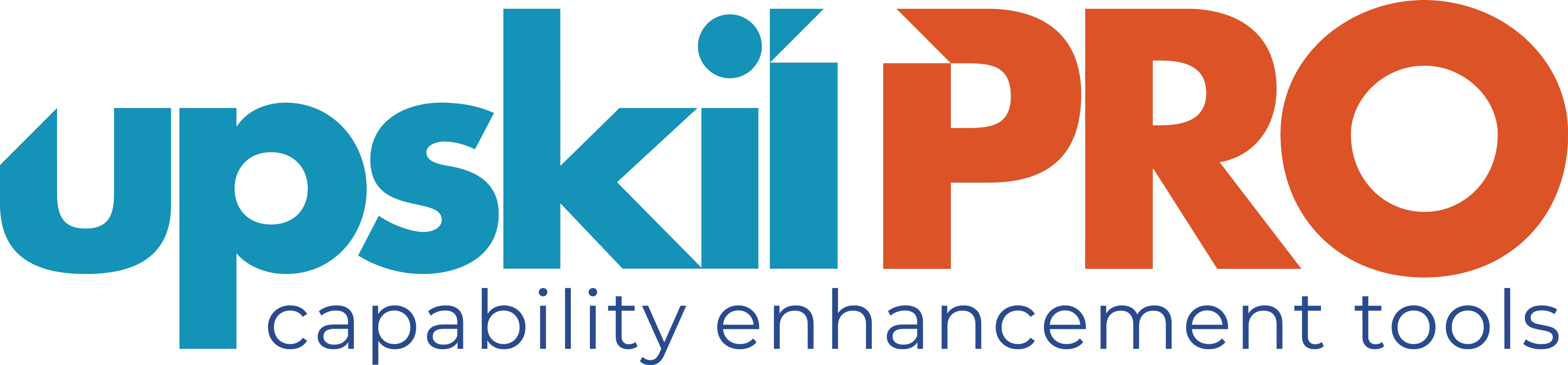 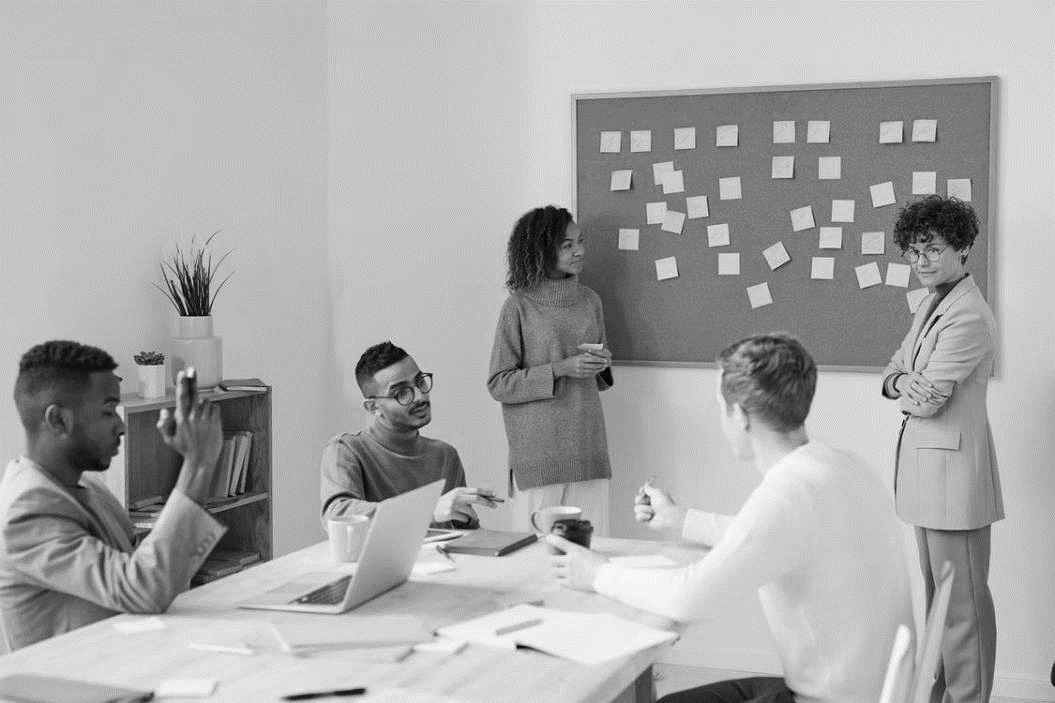 Key Account Management.
Module 10 – The Key Account Role.
Sales & Marketing Fundamentals.
UpskilPRO e Institute for Sales & Marketing
Tools, Content & Templates 
Hand built using experience & insight